Uraseuranta tulosseminaari 19.3.2025
Uraseurantaverkosto
Ohjelma
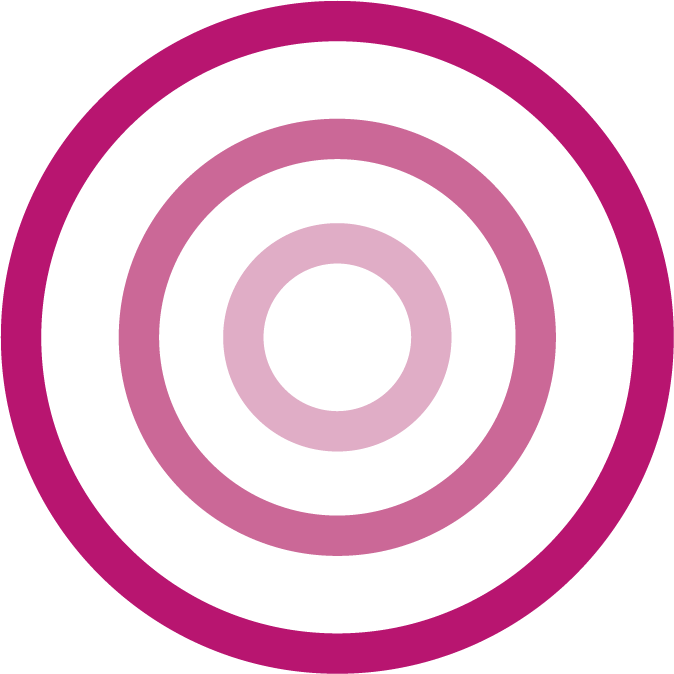 Seminaarin avaus, Ida Mielityinen, Arene
Uraseurantakysely mikä, miten ja miksi?  Satu Helmi, Turun Amk
Mitä taitoja Alumnit kannustavat opiskelijoita hankkimaan- katsaus kyselyn avoimiin vastauksiin, Tutkija Tina Lauronen, Opiskelun ja koulutuksen tutkimussäätiö Otus sr    
Osaamistarvekompassi ja työelämän tarpeet ja niiden ennakointi? Projektipäällikkö Satu Meriluoto, Jatkuvan oppimisen ja työllisyyden palvelukeskus
Valmistuneiden uratarinoita
Jukka Niittymaa Haaga-Helia ammattikorkeakoulu
Amin Hassan, Metropolia ammattikorkeakoulu
Seminaarin päätös, Vararehtori Juha Kontio, Turun ammattikorkeakoulu
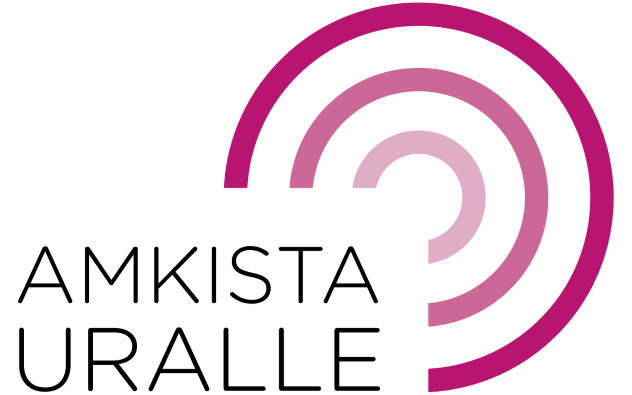 Uraseurantakyselystä lyhyesti
Valtakunnallinen keskitetysti toteutettava kysely. Kohderyhmänä ovat viisi vuotta aiemmin ammattikorkeakoulusta  valmistuneet (AMK- ja YAMK-tutkinnot). 

Kysely lähti syksyllä noin 33 000 AMKista valmistuneelle. Vuonna 2024 kyselyyn vastasi yli 11 600 alumnia. Kaikkiaan kyselyyn on vastannut reilut 61 500 ammattikorkeakoulusta vastannutta (kyselyt 2019-2024).

Kysely tuottaa ajankohtaista sidosryhmäpalautetta työelämästä (kyselylomake löytyy täältä).
Aikaisempi koulutus ja työkokemus
Tyytyväisyys tutkintoon uran kannalta
Yamk opiskelijoille oma kysymysryhmä
Työuran kokonaisuus ja sijoittuminen työelämään (valmistumishetkellä ja nyt)
Kouluttautuminen tutkinnon suorittamisen jälkeen, kouluttautumisen syyt
Oman osaamisen ja työn vastaavuus
Geneeristen osaamisten tärkeys omassa työssä vs. miten opiskelu niitä kehitti
Vinkit tämän hetken opiskelijoille
Tulevaisuuden uratoiveet

Amk ja yliopistosektorilla on kyselyssä yhteisiä kysymyksiä, niistä löytyy raportti täältä

Kyselyn koordinaatiosta ja kehitystyöstä vastaa valtakunnallinen uraseurantaverkosto ja ohjausryhmänä toimii Arenen koulutusvaliokunta. Kyselyn toteuttaa CSC – Tieteen tietotekniikan keskus Oy
[Speaker Notes: Kysely suomeksi, ruotsiksi ja englanniksi]
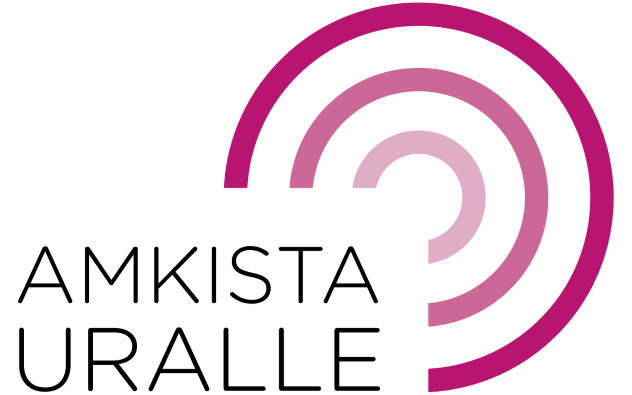 Uraseurantakyselyn valtakunnallinen toimintamalli 2024 alkaen
Alumni vastaa kyselyyn
Kyllä
Kyllä
Kyllä
2.  yhteydenotto (CSC hoitaa)
1. yhteydenotto (CSC hoitaa)
VIRTA-tietojen täydentäminen sähköposti ja puhelinnumero (AMKit hoitavat)
3. yhteydenotto (CSC hoitaa)
VIRTA-poiminta: kaikki valmistuneet
CSC
VIRTA-tietojen tarkastaminen 
(AMKit hoitavat)
Ei
Ei
Ei
Kyselykierroksen 2024 aikataulu  
to 10.10.2024 sähköposti ja tekstiviesti   
ti 22.10.2024 muistutus 1 (tekstiviesti)   
to 31.10.2024 muistutus 2 (sähköposti)    
su 10.11.2024 kysely sulkeutuu  
Vastaajille lähti kiitosviesti ja tieto, että raportti on julkaistu Vipusessa
Yhteystietoa ei saatavilla
Alumnia ei tavoiteta / hän ei vastaa kyselyyn
[Speaker Notes: Historiasta vähäsen,
Kysely ja toimintamalli toteutettiin hankkeessa jo ennen kun kyselyn osa kysymyksistä tuli mukaan rahoitusmalliin.
Muutamia kysymyksiä muutettiin rahtoitusmallin vuoksi
Vastaajan taustatiedot tulee Virrasta.]
Mihin tuloksia käytetään
Tuottaa tietoa koulutuksen vaikuttavuudesta ja laadusta

Laadullisen työllistymisen mittari

Koulutuksen kehittämisen tukena

Jatkuvan oppimisen ideapankki (ennakointitietoa)

Uraohjauksen tukena opiskelijoilla ja hakijoilla

Koulutuspolkujen valintaan
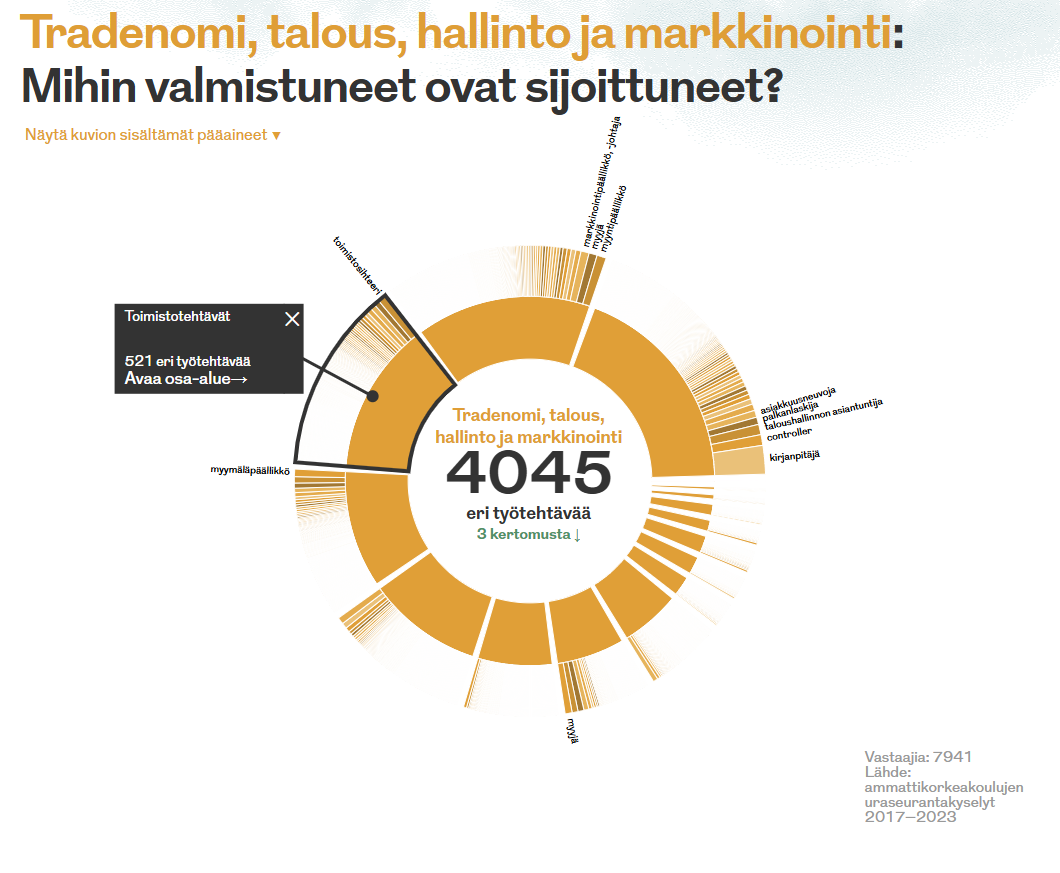 Tuloksia löytyy Opetushallinnon tilastopalvelu Vipusesta ja Töissä.fi –palvelusta
Valtakunnalliset vastausprosentit 2020-2024
[Speaker Notes: Koulutusalakohtaiset erot vastausprosenteissa ovat pienemmät kuin korkeakoulujen väliset erot vastausprosenteissa.]
[Speaker Notes: Vastausprontit vaihtelevat 26,5 ja 62.10 välillä, joka on kyllä merkittävä ero.
Aiemmin verkostoammattikorkeakoulut ja pienet amkit ovat menestyneet parhaiten, mutta nyt sinne väliin on ampaissut Tamk.]
Kiitos
Lisätietoa kyselystä ja toimintamallista:

	https://amk-uraseuranta.turkuamk.fi/
	satu.helmi@turkuamk.fi